13 春天的消息
用一张明信片寄出我们的思念
明信片是一种不用信封就可以邮寄的硬纸片
欣赏中国邮政发行的明信片
PPT模板下载：www.1ppt.com/moban/     行业PPT模板：www.1ppt.com/hangye/ 
节日PPT模板：www.1ppt.com/jieri/           PPT素材下载：www.1ppt.com/sucai/
PPT背景图片：www.1ppt.com/beijing/      PPT图表下载：www.1ppt.com/tubiao/      
优秀PPT下载：www.1ppt.com/xiazai/        PPT教程： www.1ppt.com/powerpoint/      
Word教程： www.1ppt.com/word/              Excel教程：www.1ppt.com/excel/  
资料下载：www.1ppt.com/ziliao/                PPT课件下载：www.1ppt.com/kejian/ 
范文下载：www.1ppt.com/fanwen/             试卷下载：www.1ppt.com/shiti/  
教案下载：www.1ppt.com/jiaoan/
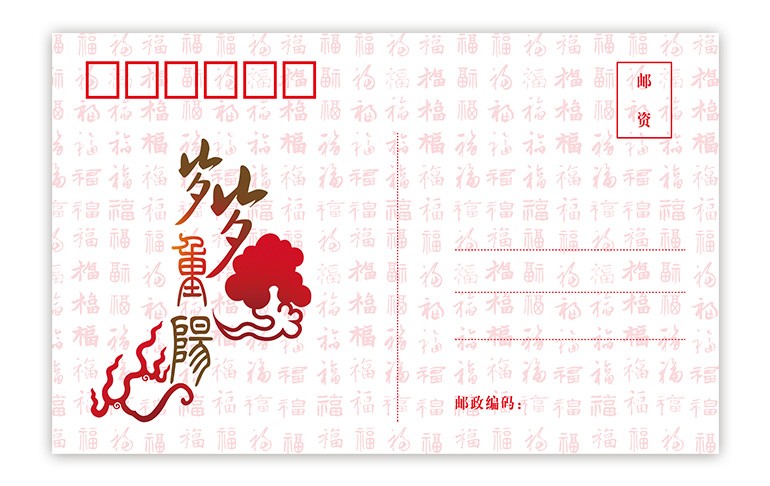 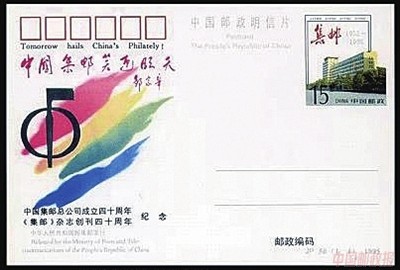 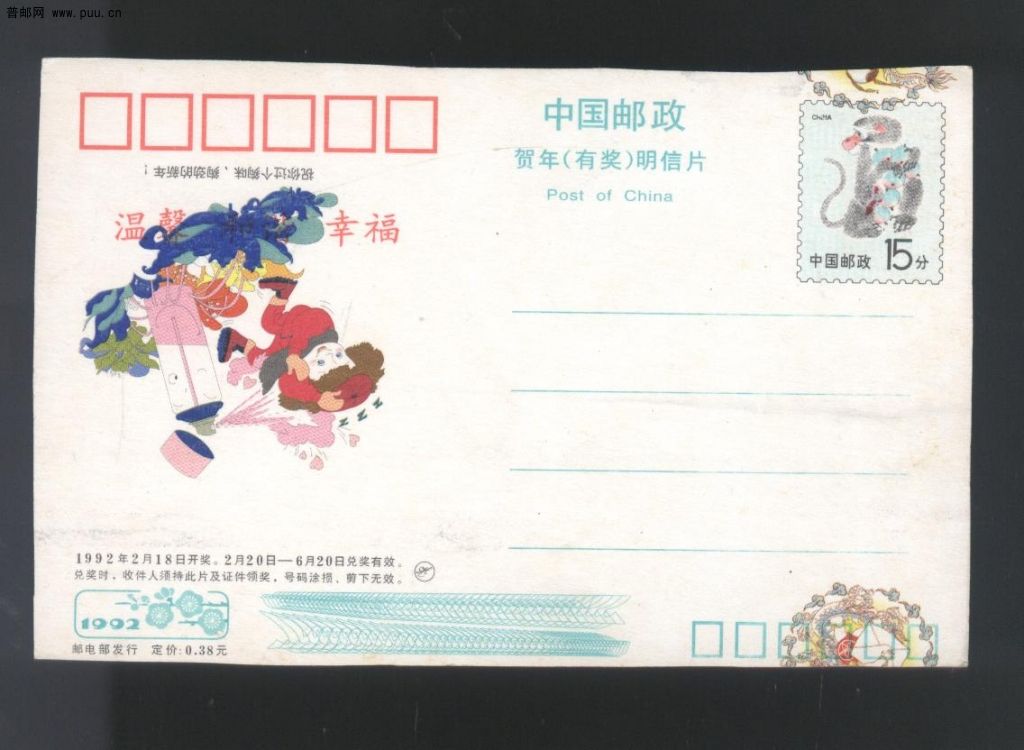 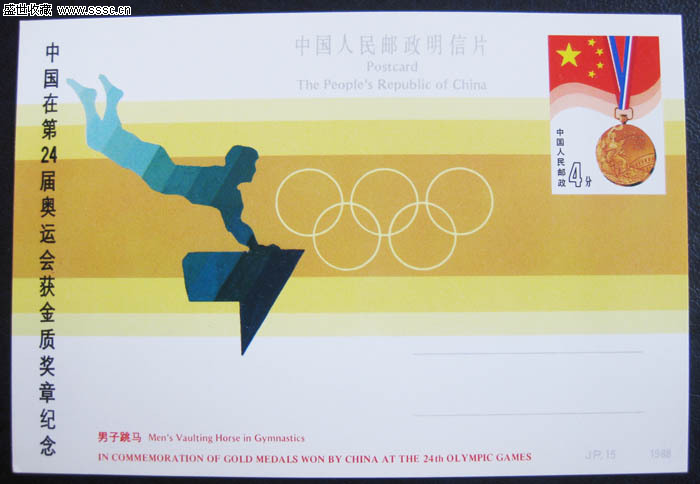 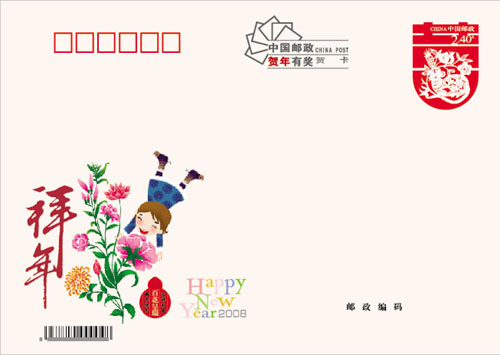 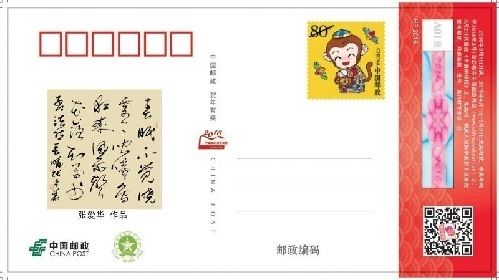 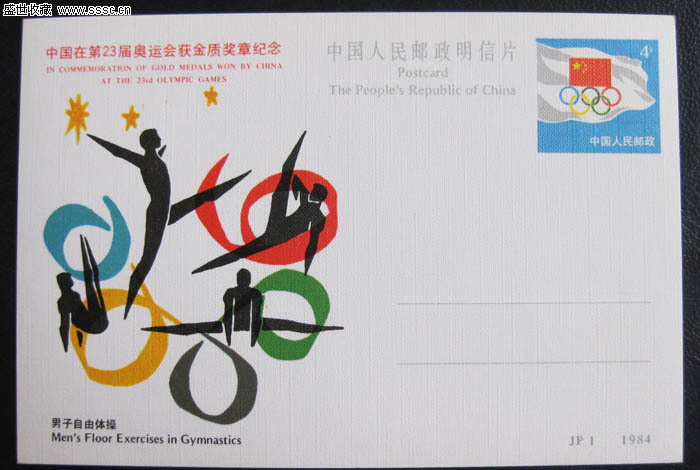 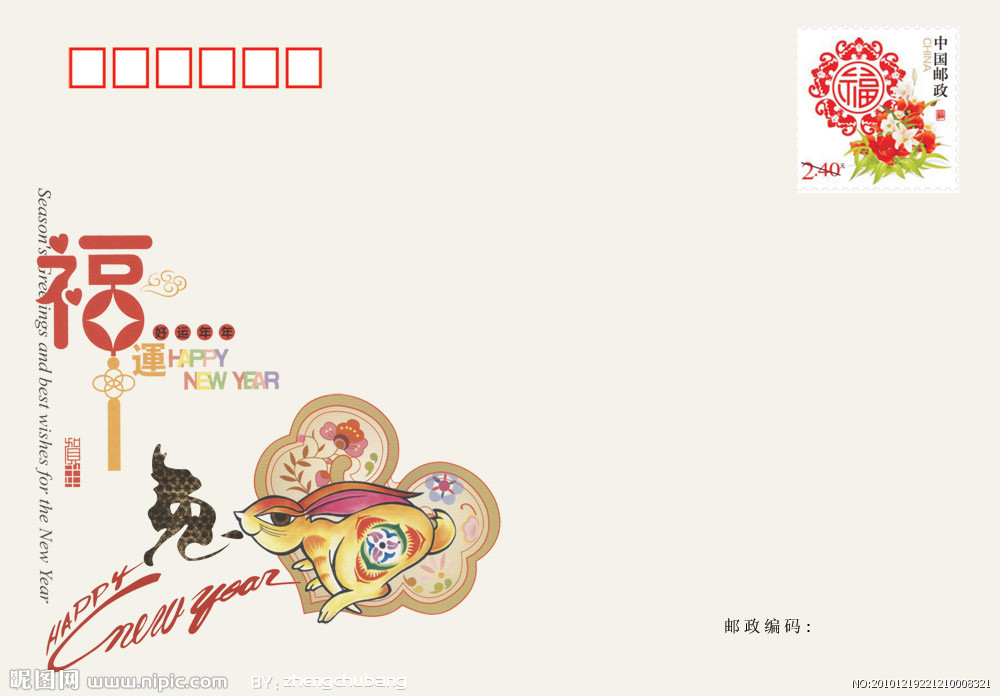 学生明信片设计
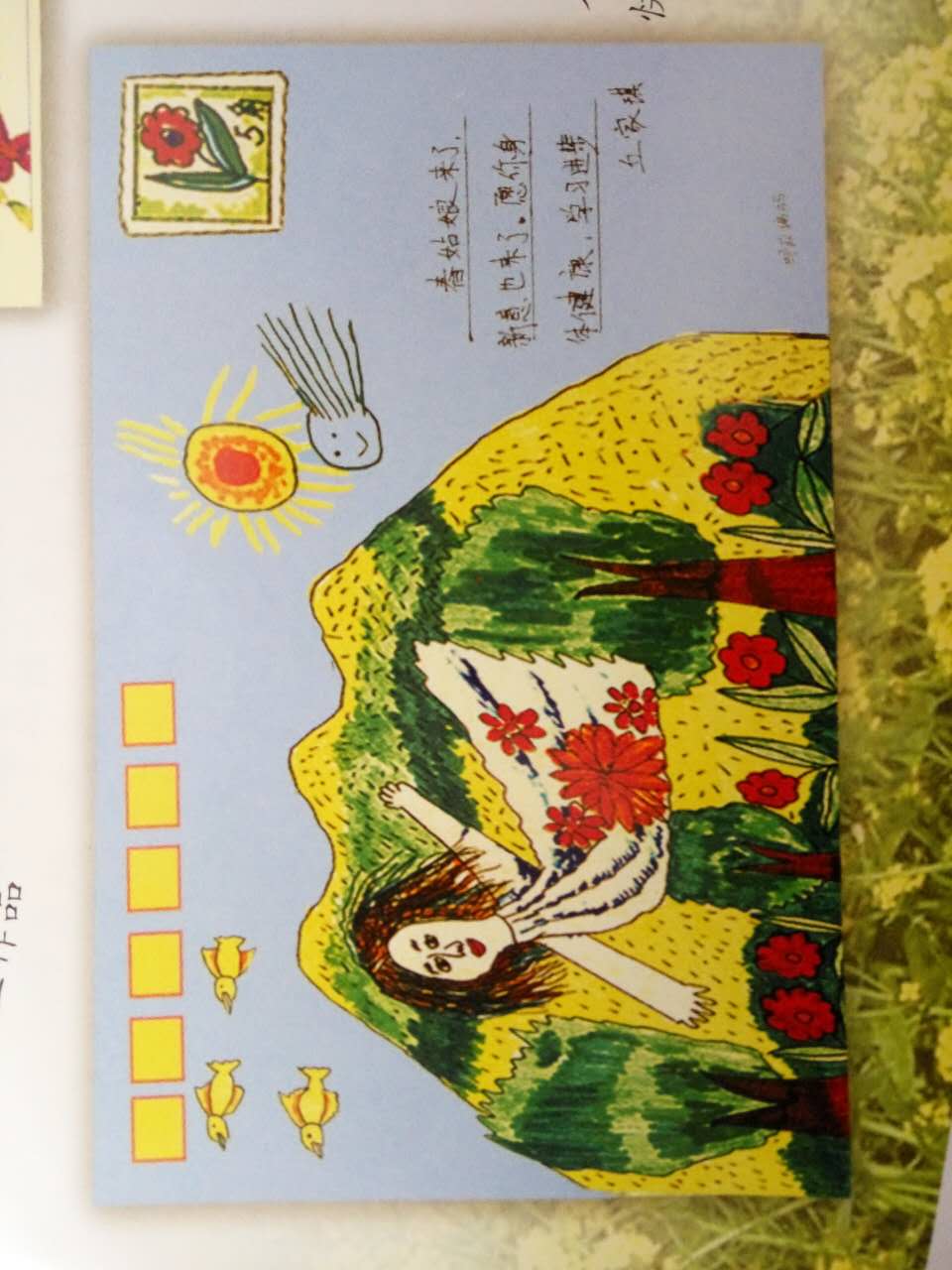 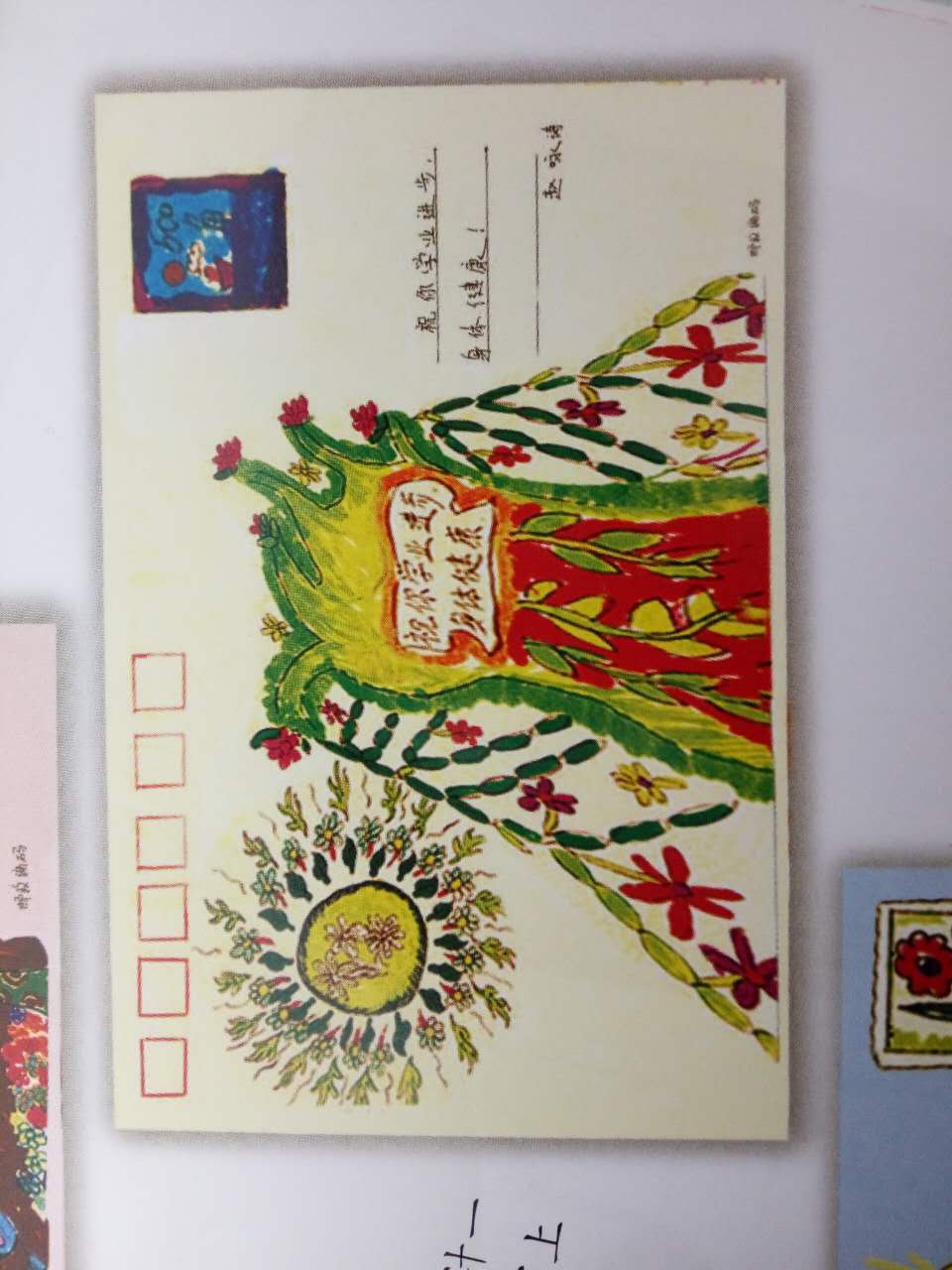 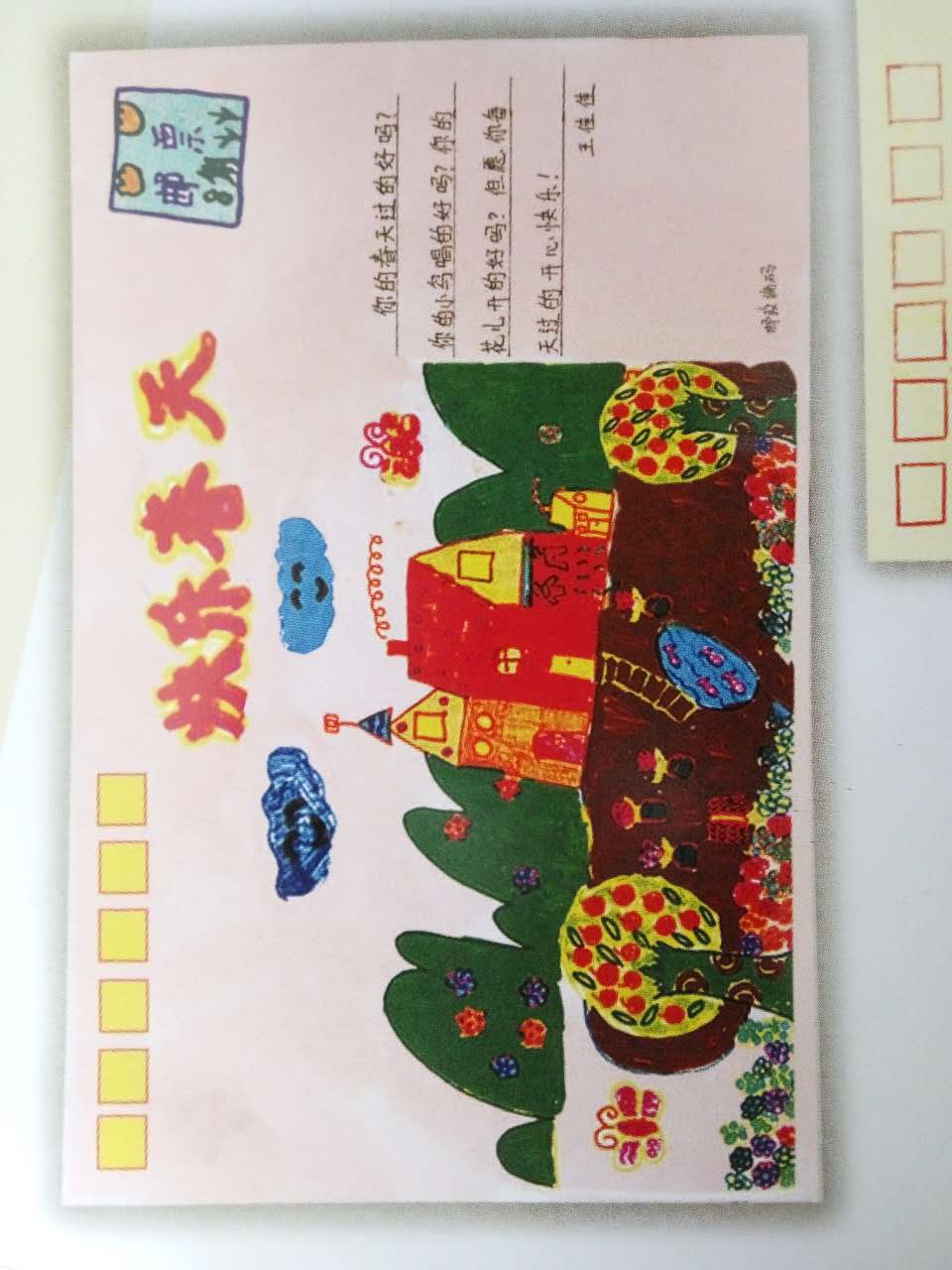 邮票
Lorem ipsum dolor sit amet
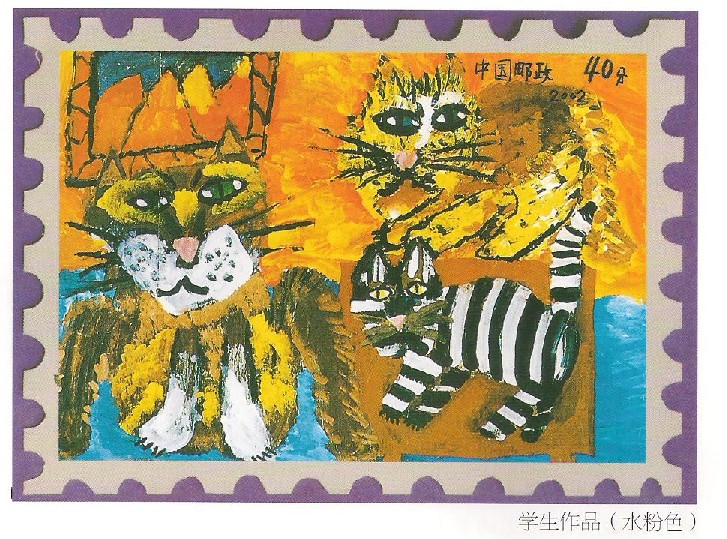 作品欣赏
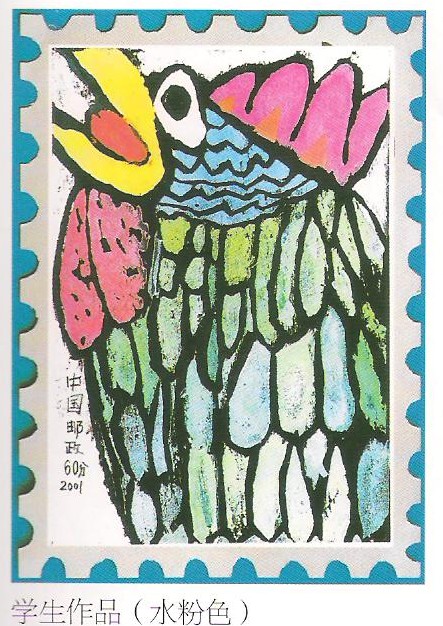 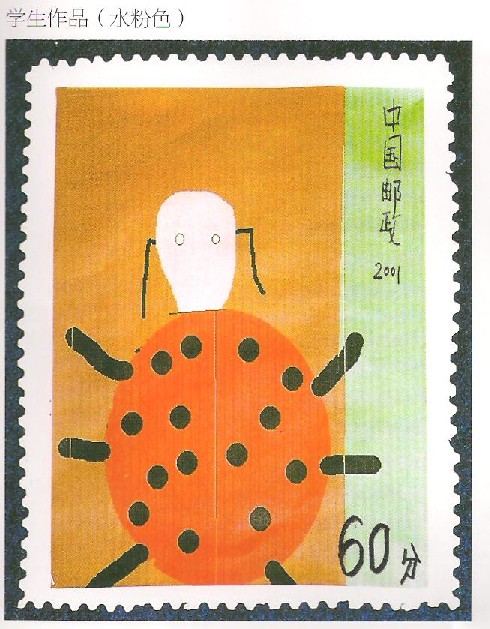 明信片格式：
左上角：收件人所在地邮编
右边：用于填写寄件人地址信息和姓名
右上角：用于贴邮票
右下角右边填写寄件人所在地邮编
明信片留言板：可以写上对朋友的祝福，亦或是其他温馨的话语，也可以画上美丽的图画
Lorem ipsum dolor sit amet
小巧精美的图画   传递情感，增进友谊
试试自己设计吧
Lorem ipsum dolor sit amet
谢  谢